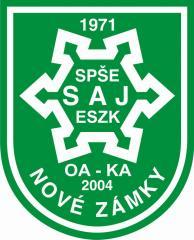 Ilyen számítógépet szeretnék
NÉV: Madari Bálint
FELKÉSZÍTŐ TANÁR: Beták Norbert, PhD., Ing.
ISKOLA: Jedlik Ányos Elektrotechnikai Szakközépiskola
Komáromi út 28, Érsekújvár – Szlovákia
Számítógép:
Központi egység (alaplap)

Perifériák
Központi egység (alaplap)
Alaplap
Processzor(CPU)
Memória(RAM)
Videókártya(VGA)
+ Tápegység
Alaplap
Az én választásom az ASUS SABERTOOTH 990FX Alaplapra esett.
Amiért választottam, mert sok port található rajta, több videókártya, AMD processzor
Adatok, összehasonlítás
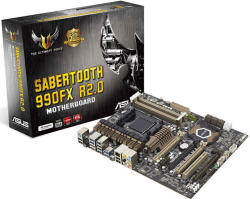 Adatok, összehasonlítás
http://www.arukereso.hu/alaplap-c3128/asus/sabertooth-990fx-p48376619/

Te milyen alaplapot szeretnél?
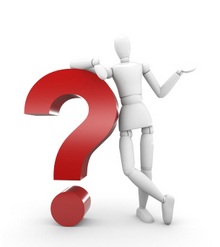 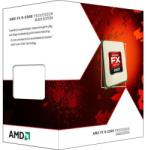 Processzor(CPU)
AMD X6 FX-6300 3.5GHz AM3+
Előnyös ez a processzor, ha gamer számítógépet szeretnénk összerakni.
Hátránya: az Intel processzorokkal ellentétben nagyon hamar felmelegednek, akár 60-80°CAjánlott venni mellé egy processzor hűtőt, mert a gyári nem éppen elég.
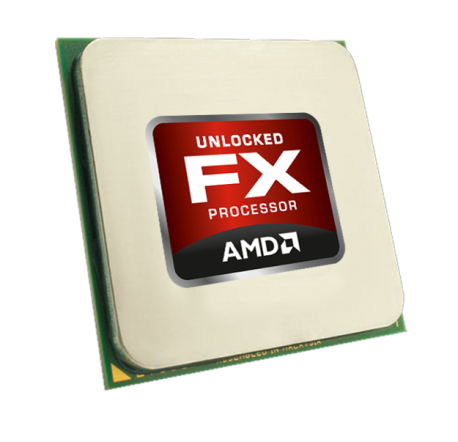 Adatok,
összehasonlítás
Adatok, összehasonlítás
http://www.arukereso.hu/processzor-c3139/fn:termekek-osszehasonlitasa:amd-x6-fx-6300-3-5ghz-am3-p127672217,amd-x6-fx-6350-3-9ghz-am3-p162158444,amd-x8-fx-8350-4ghz-am3-p128129051/

Te melyik márkájú processzort részesíted előnyben?
Memória(RAM)
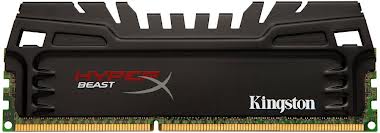 Kingston 16GB (2x8GB) DDR3 2400MHz KHX24C11T3K2/16X
A Kingston az egyik legismertebb, és legjobb márka szinte az egész világon.
Ezen a RAM-on találhatók hűtőbordák, melyek segítenek abban, hogy ne forrósodjon fel egyhamar a RAM.
Adatok,
összehasonlítás
Adatok,összehasonlítás
http://www.arukereso.hu/memoria-modul-c3577/kingston/16gb-2x8gb-ddr3-2400mhz-khx24c11t3k2-16x-p132067015/
Mire jó az, ha több GB RAM van egy számítógépben?
Videókártya(VGA)
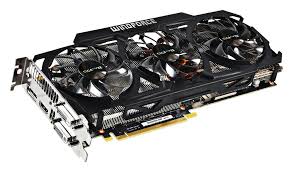 Nvidia GTX 780 Ti OC 3GB 
Az Nvidia gyártó mai egyik legjobb, illetve leggyakrabban keresett videókártyája.
A 700-as széria legújabb darabja.
Ez a kártya nagy hűtést igényel használat közben, ezért a gyártól 3 hűtőt épített rá(WindForce).
Adatok, összehasonlítás
Adatok, összehasonlítás
http://www.arukereso.hu/videokartya-c3142/gigabyte/gf-gtx780-ti-oc-3gb-384bit-ddr5-pci-e-gv-n78toc-3gd-p209555900/

Mit jelent az OC rövidítés angolul, és magyarul?
Tápegység
Corsair CX850M
850 W
A számítógép összes alkatrészének 100%-osan elegendő.
Ezt a tápot kb. 35 00 Ft-ért be lehet szerezni.
http://www.arukereso.hu/tapegyseg-c3158/corsair/cx850m-cp-9020099-p252843357/#category3142
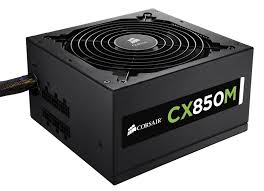 Perifériák
Monitor
Billentyűzet
Egér
Fejhallgató
Monitor
Samsung T22D390EW
LED monitor
21,5 inch
Felbontás: 1920x1080p
Válaszidő: 2ms
Található rajta hangszóró.
Betekintlési szög: 170°
Fogyasztása 45W.
Kb. 42 000 Ft-tól kapható
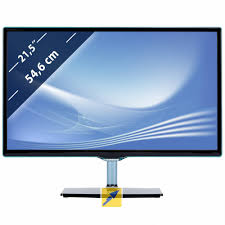 http://www.arukereso.hu/monitor-c3126/samsung/t22d390ew-p232535031/


Mi az a betekintési szög?
Billentyűzet
ROCCAT Ryos MK Glow
A Roccat Ryos MK Glow az első, háttérvilágításos, mechanikus billentyűzet, a játékosoknak tervezve.
50 millió leütést bír.
Ára 42 101 Ft-tól
http://www.arukereso.hu/billentyuzet-c3111/roccat/ryos-mk-glow-p203071545/#
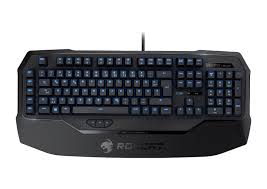 Egér
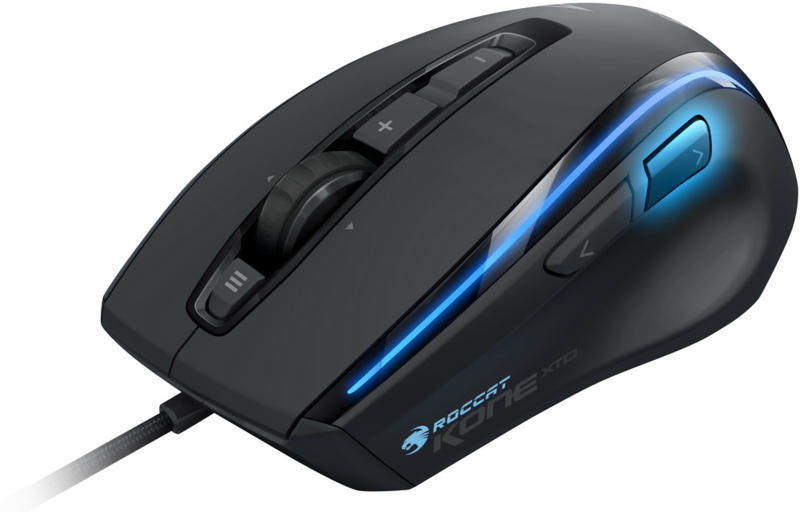 ROCCAT Kone XTD
Prémium kategóriás egér, a tervezők a termék lelkét képező 6000 dpi-s felbontású szenzort egy 8200 dpi-s Pro Aim R3 lézeres érzékelőre cserélték az előző darabokhoz képest.
A roppant mennyiségű adatot pedig egy duplamagos, 72 MHz-en ketyegő ARM processzor dolgozza fel.
Ára kb. 25 000 Ft
http://eger.arukereso.hu/roccat/kone-xtd-p128594609/#termek-leiras
Megjegyzés: A képen is látható, hogy ezt az egeret több féle képpen is be lehet állítani: szín, a világítás folyamatos legyen, vagy esetleg szívdobbanáshoz, vagy lélegzet vételhez hasonlóan ˝villogjon˝.
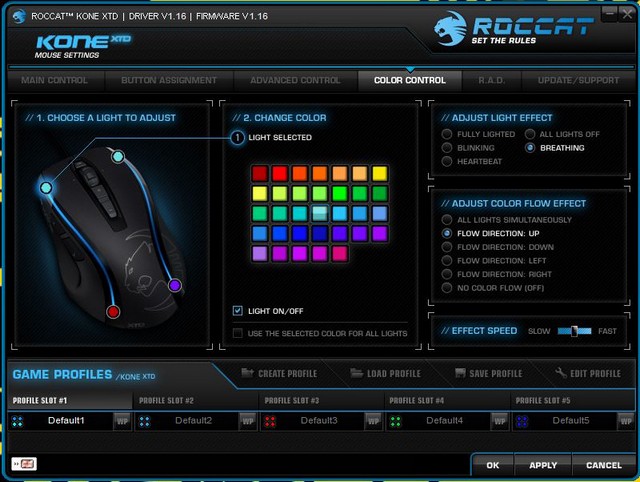 Fejhallgató
Razer Tiamat Expert 2.2
Szimulált 3 dimenziós hangzás a játékokban a jobb elmélyedéshez.
Két mélynyomó az erősebb basszushangzásért, és az általános hangteljesítményért.
Erős konstrukció, műbőr fülpárnák, hosszú élettartam.
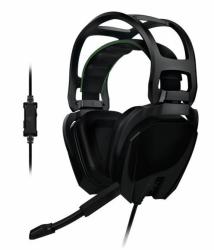 ADATOK
Adatok
http://mikrofonos-fejhallgato.arukereso.hu/razer/tiamat-expert-2-2-rz04-00590100-r3m1-p80804289/
Köszönöm a figyelmet!